KEWIRAUSAHAAN
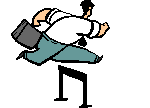 DJOKO NUGROHO, S. Pd, M. Or
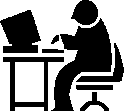 Melihat kondisi itu, dunia pendidikan harus berperan aktif menyiapkan SDM terdidik dan mumpuni dalam menghadapi berbagai tantangan kehidupan, baik lokal, regional, nasional, maupun internasional
Sebagai lulusan perguruan tinggi diharapkan tidak sebagai insan pencari kerja, tetapi menciptakan lapangan kerja.
Urgensi Pengembangan KWU
Keadaan bangsa Indonesia yang terpuruk secara multidemensional
Kualitas SDM rata-rata cukup rendah
Tingkat pengangguran & jumlah masyarakat miskin relatif tinggi
Tingkat kemakmuran suatu bangsa dapat dilihat dari berapa jumlah masyarakatnya yang berwirausaha
Indonesia akan memasuki pasar global
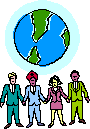 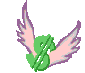 ARTI KEWIRAUSAHAN
Wira		berani
Usaha		kegiatan bisnis yang komersial 				maupun yang non komersial


Keberanian seseorang untuk melaksanakan sesuatu kegiatan bisnis/non bisnis secara mandiri
KWU MENURUT INPRES N0.4 TAHUN 1995
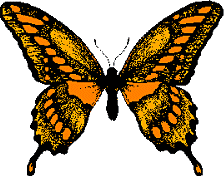 Kewirausahaan adalah semangat, sikap, perilaku & kemampuan seseorang dalam menangani usaha serta kegiatan yg mengarah pada upaya mencari, menciptakan, menerapkan cara kerja, teknologi & produk baru dengan meningkatkan efisiensi dalam rangka memberikan pelayanan yang lebih baik untuk memperoleh keuntungan yg lebih besar.
Entrepreneurship
Sebuah kata yang digunakan untuk menjelaskan perilaku-perilaku pemikiran strategis & berani mengambil resiko yang akan memberikan hasil peluang bagi individu & organisasi
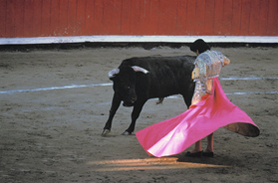 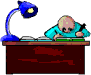 CIRI ENTREPRENEURSHIP
Internal locus of control (memiliki sikap / ketetapan hati)
High energy level (bersemangat tinggi)
High need achievement (motivasi berprestasi tinggi)
Tolerance for ambiguity (dapat memahami perbedaan pendapat)
Self confidence (percaya diri)
Action oriented (berorientasi tindakan)
CIRI WIRAUSAHAWAN YG BERHASIL
Sikap mental positif
Daya pikir kreatif
Inovatif
Motivasi tinggi
Kemampuan mengambil resiko & bersaing ( Suparman S, 1993)
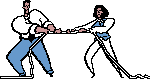 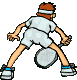 Teori Kewirausahaan
Teori Ekonomi : kewirausahaan muncul diakibatkan oleh adanya peluang usaha, seperti secara sengaja menciptakan peluang ekonomi, menyebarkan informasi tentang peluang ekonomi,dan menawarkan insentif agar orang mau menanggung resiko, menjadi inovator dan membangun organisasi.
Teori Sosiologi : kewirausahaan muncul diakibatkan oleh faktor sosial budaya suatu kelomppok-kelompok masyarakat. Masyarakat yang dipandang rendah oleh kelompok elite masyarakat lain akan terdorong untuk menjadi wirausahawan/wirausahawati.
Dalam satu kelompok masyarakat ada yang memilih menjadi wirausaha ada yang tidak.
Teori Psikologi : menurut McClelland kewirausaha tidak muncul dikarenakan faktor lingkungan melainkan pemenuhan kebutuhan seseorang untuk berprestasi.
Kebutuhan seseorang untuk berprestasi tersebut dipengaruhi oleh proses kehidupan sejak kecil dan dapat ditingkatkan melalui latihan-latihan.
Teori Perilaku : menurut Wesper,  munculnya wirausaha dan keberhasilannya ditentukan oleh pilihan tempat kerjanya sebelum memulai kewirausahanya, pilihan bidang usahanya, kerja dengan orang lain dan kepiawaian mengamalkan manajemen yang tepat.
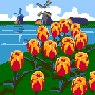 Menurut Drucker, menejemen kewirausahaan harus mengutamakan empat hal :
	a. Fokus pada dasar
	b. Antisipasi kebutuhan keuangan
	c. Menyiapkan dan menyusun tim manajemen puncak jauh sebelum diperlukan
	d. Penentuan peran si pendiri dalam hubungannya dengan orang lain.
   Dengan teori perilaku kita bisa berupaya mengembangkan wirausahaan bisa dipelajari dan dikuasai.
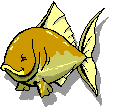